ГЕОПОЛІТИЧНІ ТЕХНОЛОГІЇ
ПРЕЗЕНТАЦІЯ КУРСУ ДЛЯ ОНП PhD
к.політ.н. Лепська Н.В.
Мета курсу: вивчення геополітичних технологій в практиці сучасних геополітичних процесів
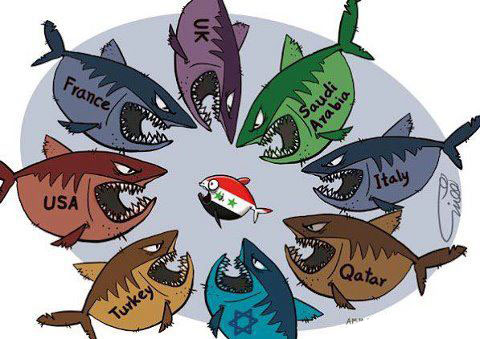 Завдання  курсу :
навчитися визначати специфічні статуси маргіналізованих держав
навчитися розрізняти технології геополітичної маргіналізації держав
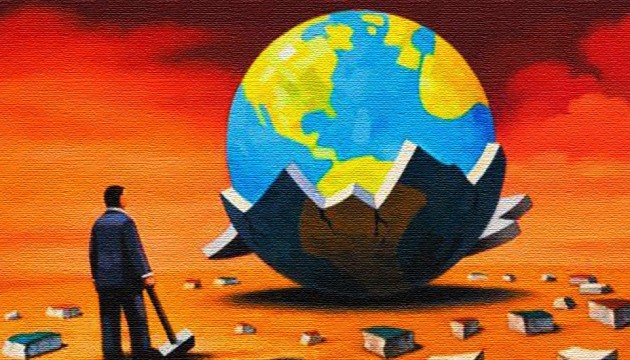 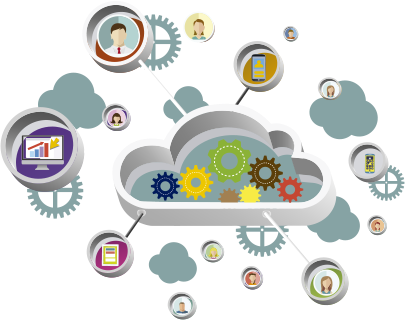 Технології – це:  
будь-яке перетворення вихідних матеріалів (людей, інформації, фізичних матеріалів тощо) для одержання бажаного результату у вигляді продукції або послуг
система скоординованих елементів : мета + процедури (правила) + засоби + операції (дії) + мотиви (стимули)
сукупність процесів цілеспрямованої усвідомленої зміни, які утворюють взаємозалежні цикли логічно обумовлених перетворень речовини, енергії й інформації
цілісна динамічна система, яка включає:
 апаратні засоби;
 операції й процедури діяльності з ними;
 управління цією діяльністю;
 необхідні для цього інформацію й знання;
 енергетичні, сировинні, кадрові та інші ресурси;
 сукупність економічних, соціальних, екологічних та інших наслідків, які певним чином впливають і змінюють соціальне і природне середовище перебування даної системи
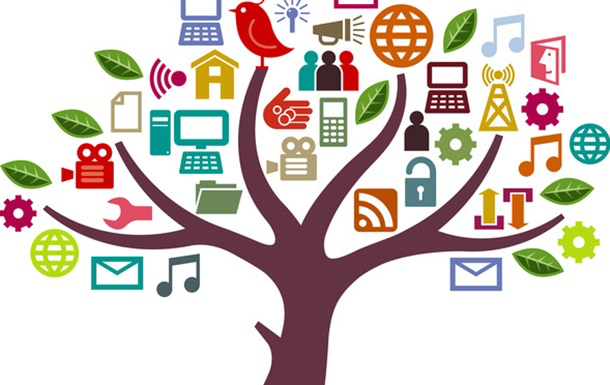 ПОЛІТИЧНІ ТЕХНОЛОГІЇ - методи вирішення політичних проблем, вироблення політики, її реалізації, здійснення практичної політичної діяльності;
 це комплексна система методів і способів впливу на об'єкт політики з метою досягнення певних цілей
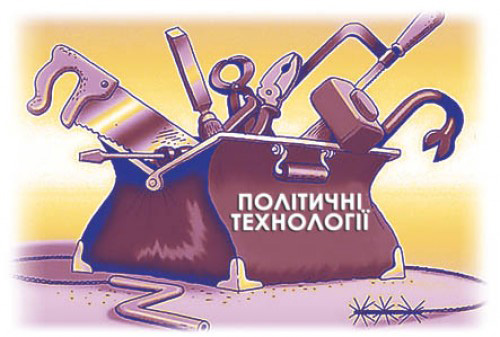 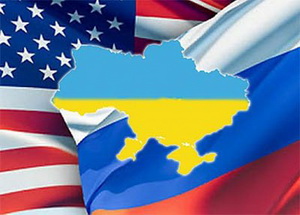 ГЕОПОЛІТИЧНІ ТЕХНОЛОГІЇ – комплекс стратегічних і тактичних заходів щодо реалізації геополітичних інтересів держав, що має на меті:
 досягнення іншого геополітичного статусу,
 зміну геополітичних кордонів (з огляду на багаторівневість геополітичного простору),
 внесення коректив у наявний геополітичний процес
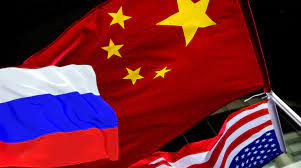 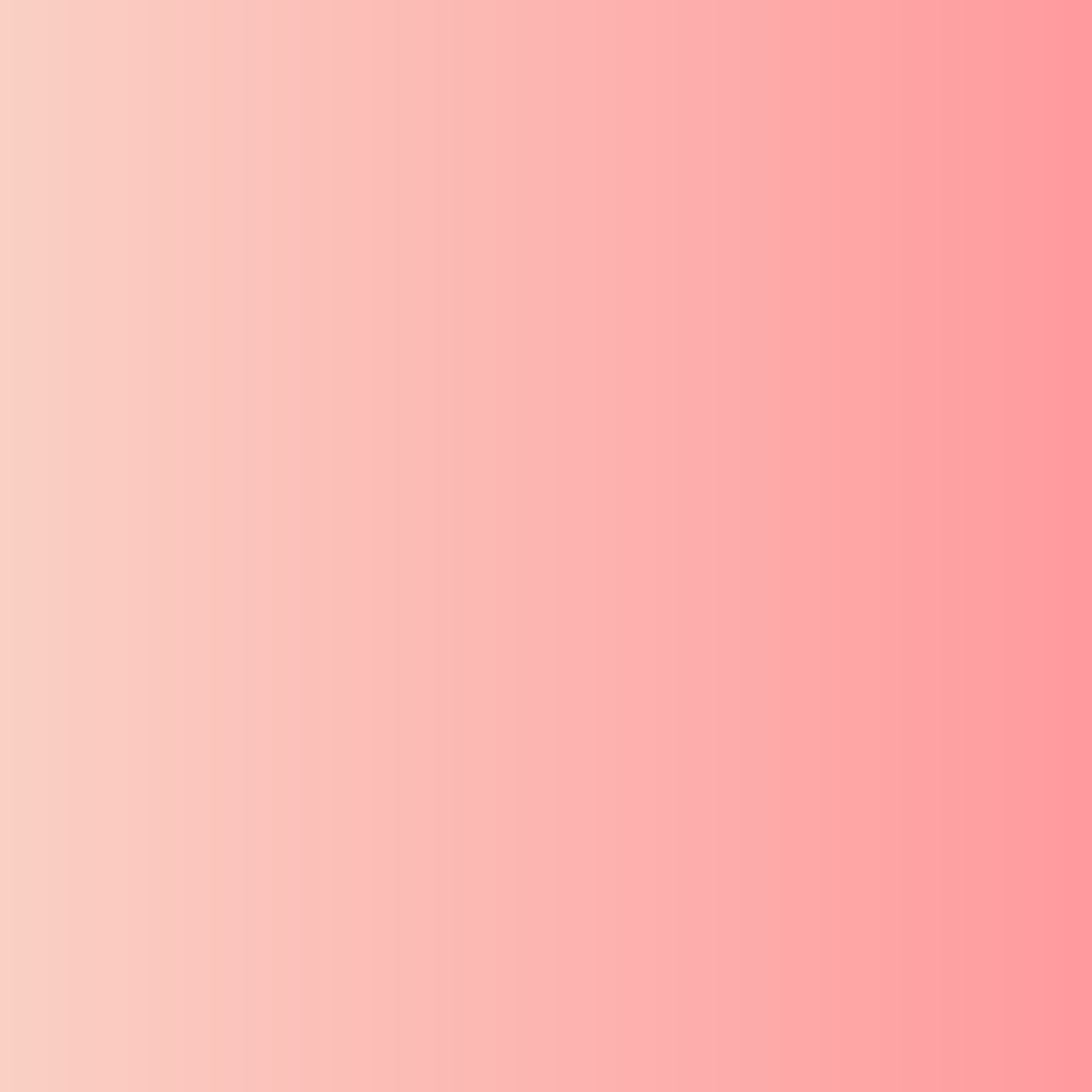 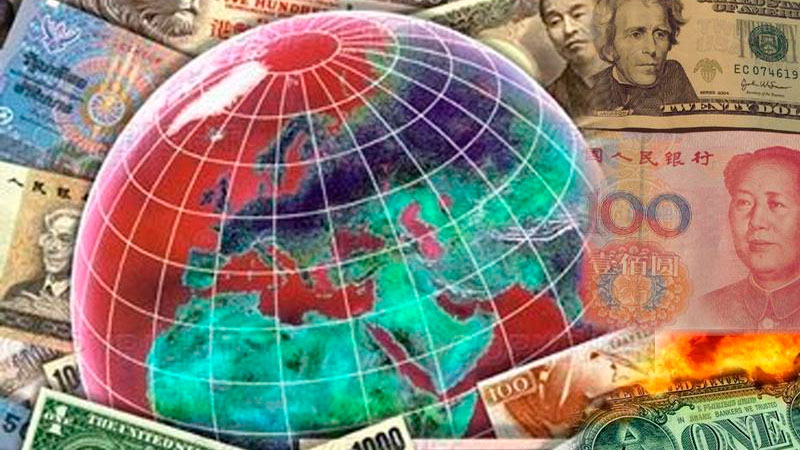 ЧИННИКИ ЗАСТОСУВАННЯ ГЕОПОЛІТИЧНИХ ТЕХНОЛОГІЙ
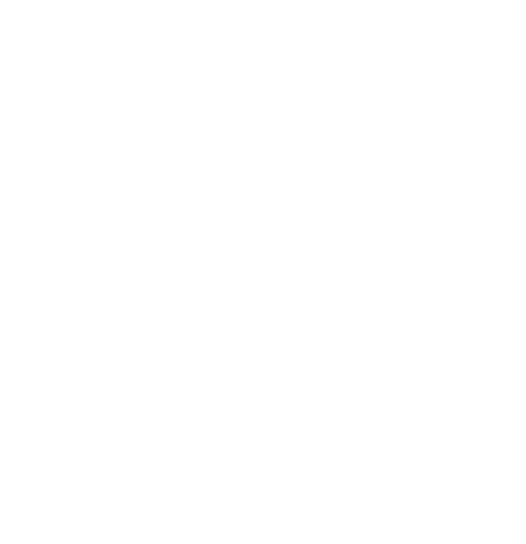 -       територіально-географічні параметри держави, як матеріальна основа існування країни та її стратегічний ресурс;
-       прикордонний простір і стан кордонів, що забезпечує суверенітет країни і захист її національних інтересів;
-       здатність до виживання, де важливою складовою є стан народонаселення: його кількість і якість;
-       ступінь військово-стратегічної міці;
-       ступінь національної безпеки держави і нації;
-       визначення геополітичного коду держави та ступінь розробки геополітичної стратегії;
            ступінь геополітичної міці та геополітичної суб'єктності держави
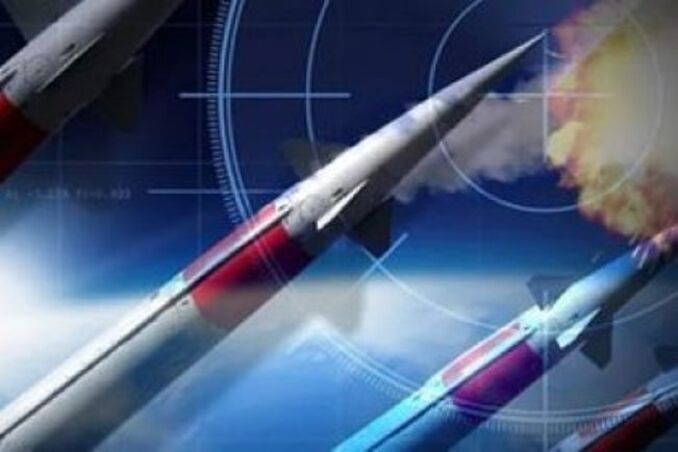 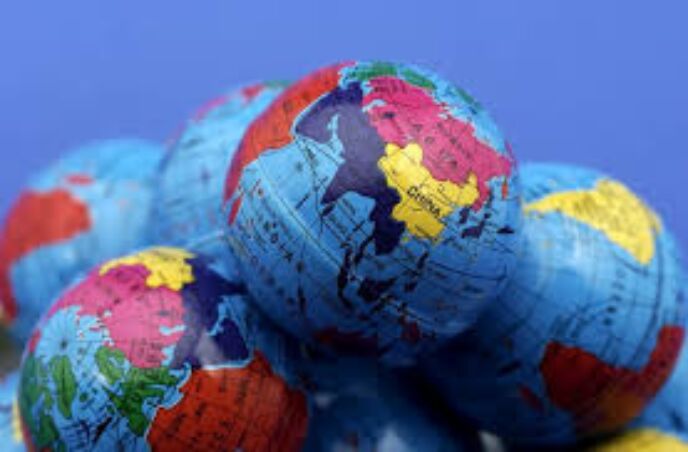 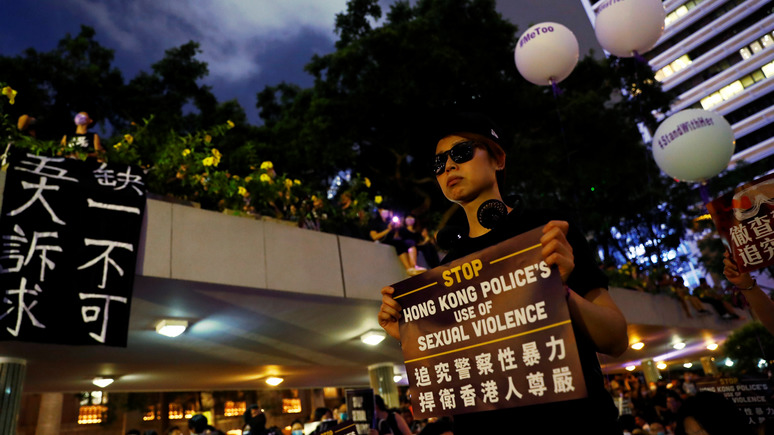 У вас є можливість докладно вивчити геополітичні технології на нашому курсі 

 

ДО ЗУСТРІЧІ НА НАШИХ ЗАНЯТТЯХ 